Exploring Arrays, Volume, and Equal Shares
7.2                       			Miss Hager
Mental Math and Fluency
Bellringer: Subtract mentally and share your answer
1,000 – 500 = ?
Mental Math and Fluency
Bellringer: Subtract mentally and share your answer
1,000 – 300 = ?
Mental Math and Fluency
Bellringer: Subtract mentally and share your answer
1,000 – 800 = ?
Mental Math and Fluency
Bellringer: Subtract mentally and share your answer
1,000 – 250 = ?
Mental Math and Fluency
Bellringer: Subtract mentally and share your answer
1,000 – 950 = ?
Mental Math and Fluency
Bellringer: Subtract mentally and share your answer
1,000 – 750 = ?
Mental Math and Fluency
Bellringer: Subtract mentally and share your answer
1,000 – ? = 100
Mental Math and Fluency
Bellringer: Subtract mentally and share your answer
1,000 – ? = 600
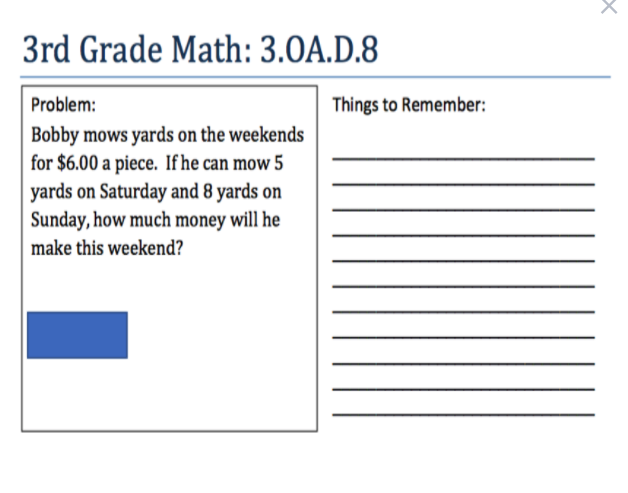 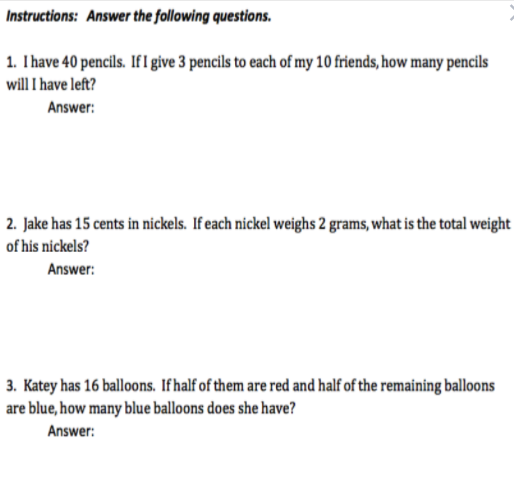 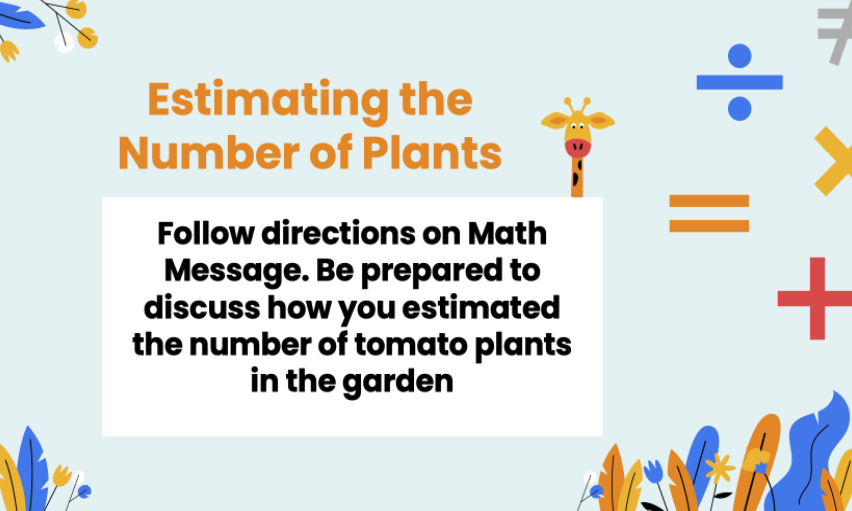 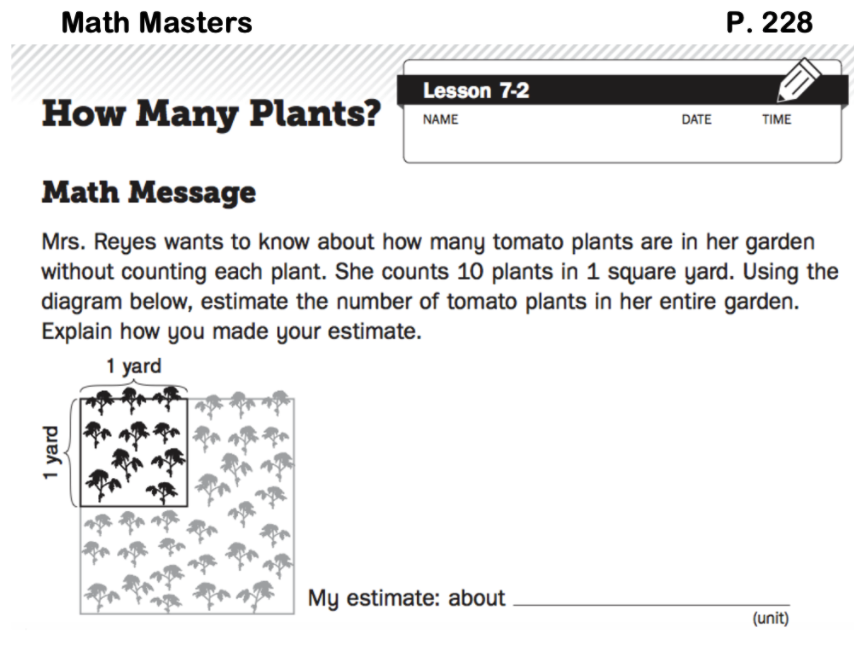 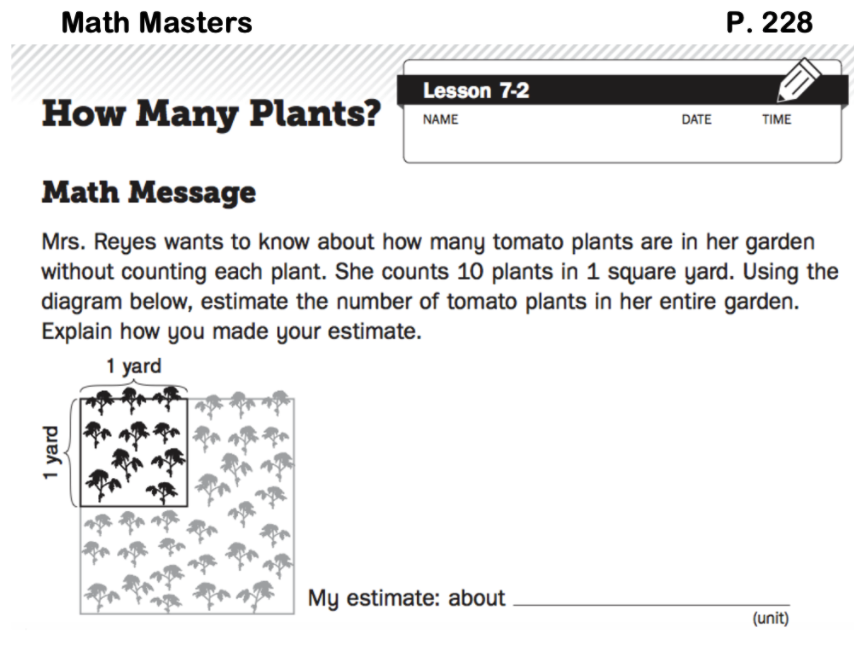 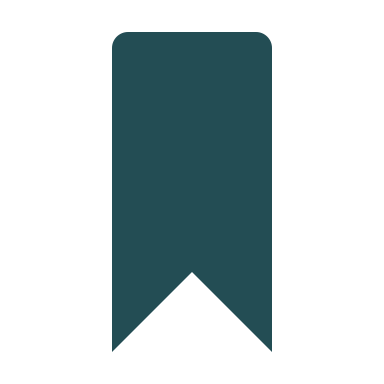 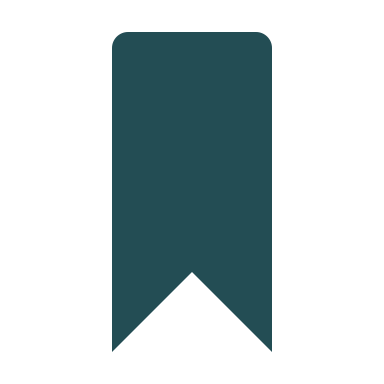 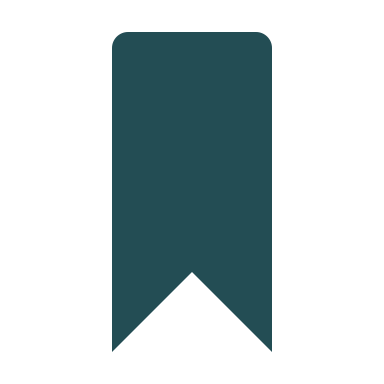 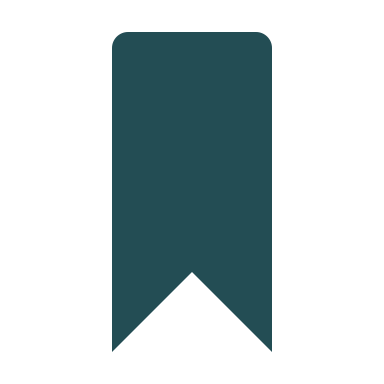 T
H
M
A
A
B
C
Exploration A:
Exploration B:
Exploration C:
How do you estimate the number of dots in an array?
How do you measure liquid volume?
How do you identify equal shares?
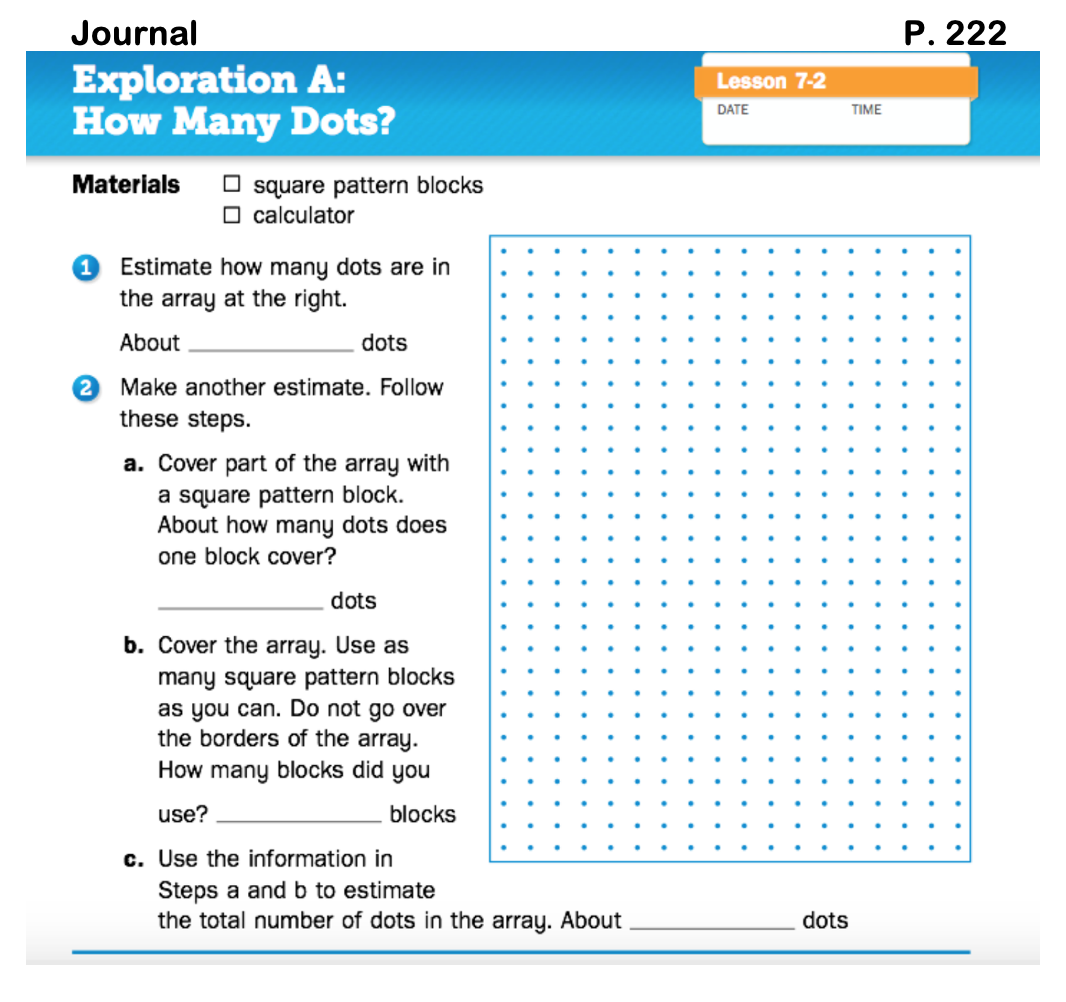 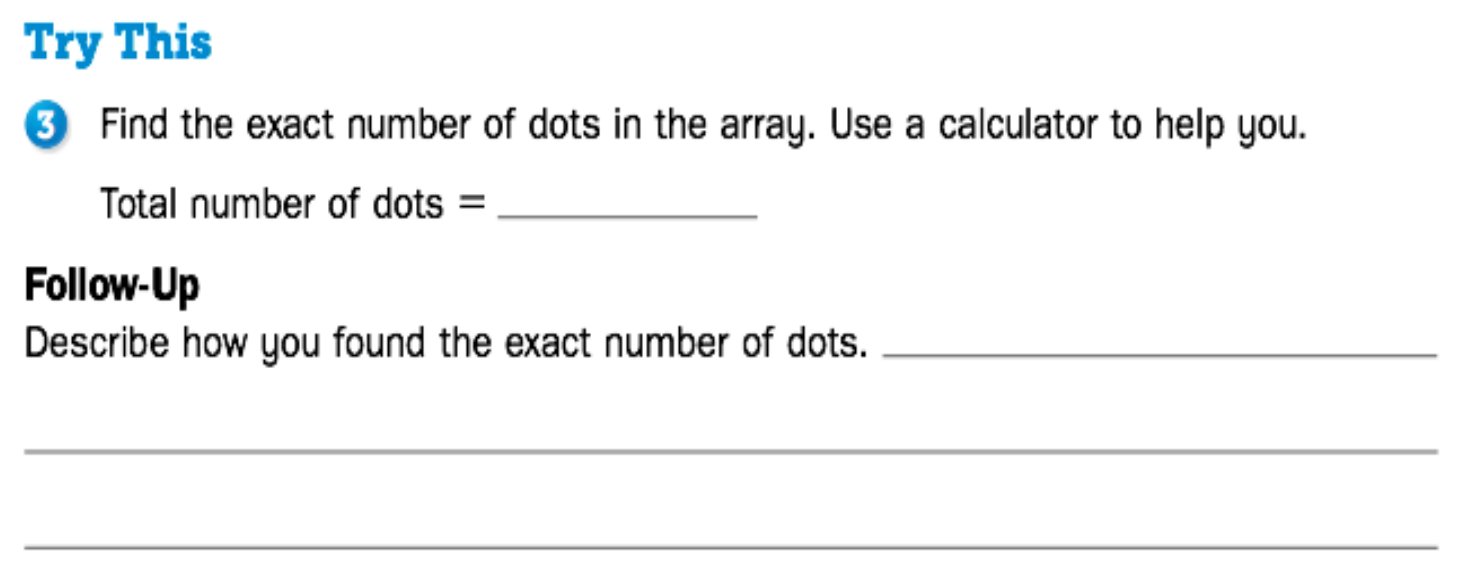 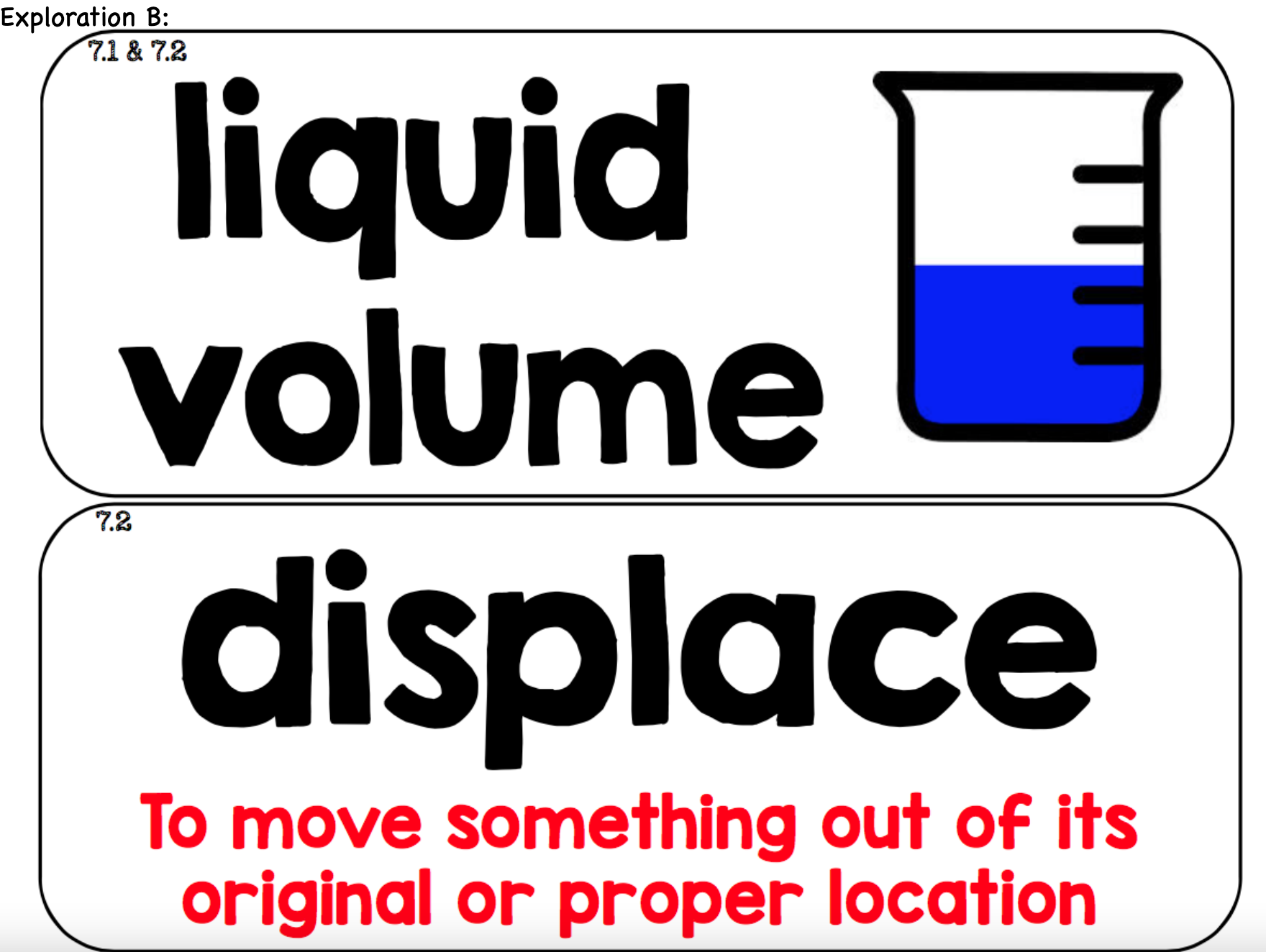 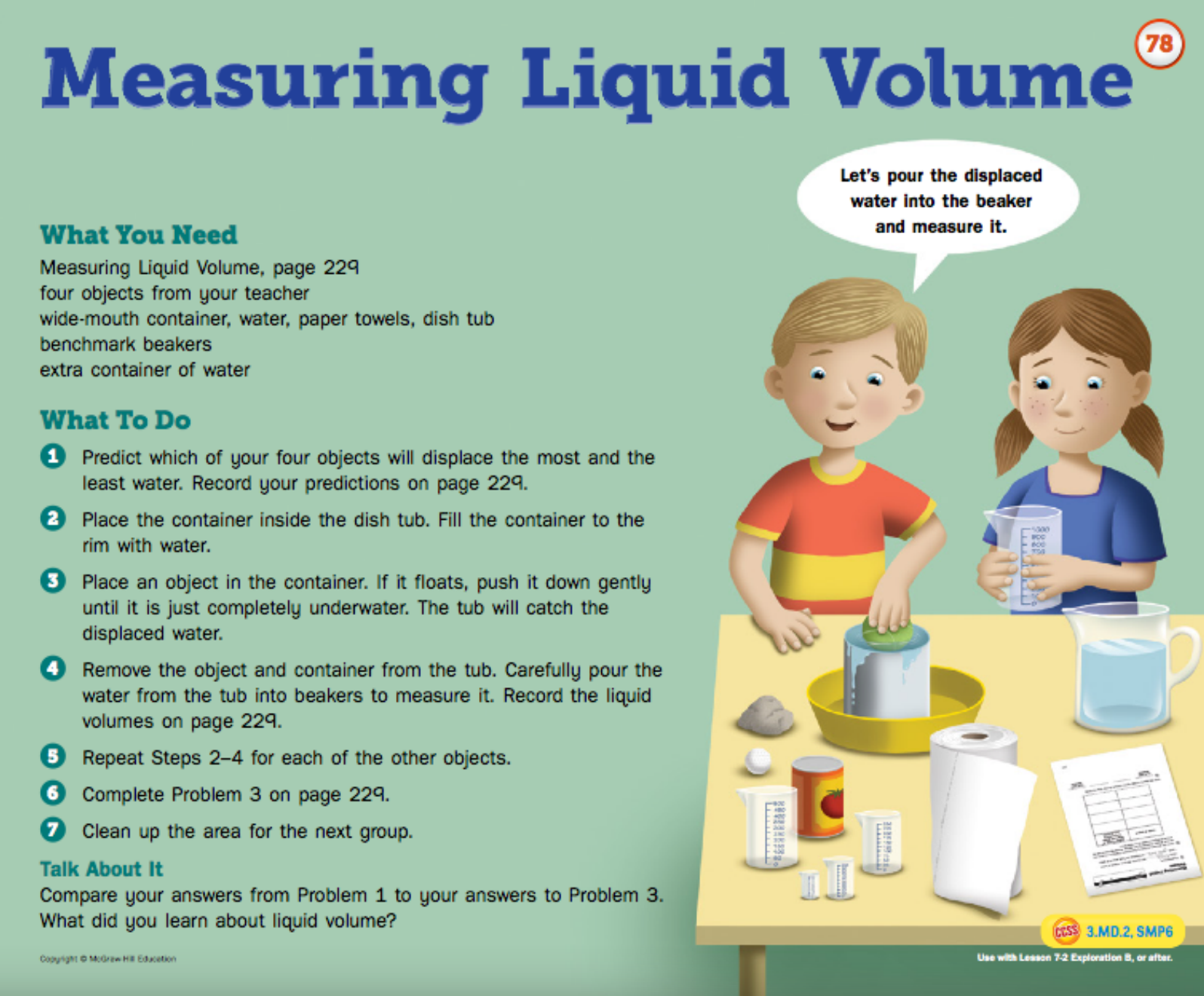 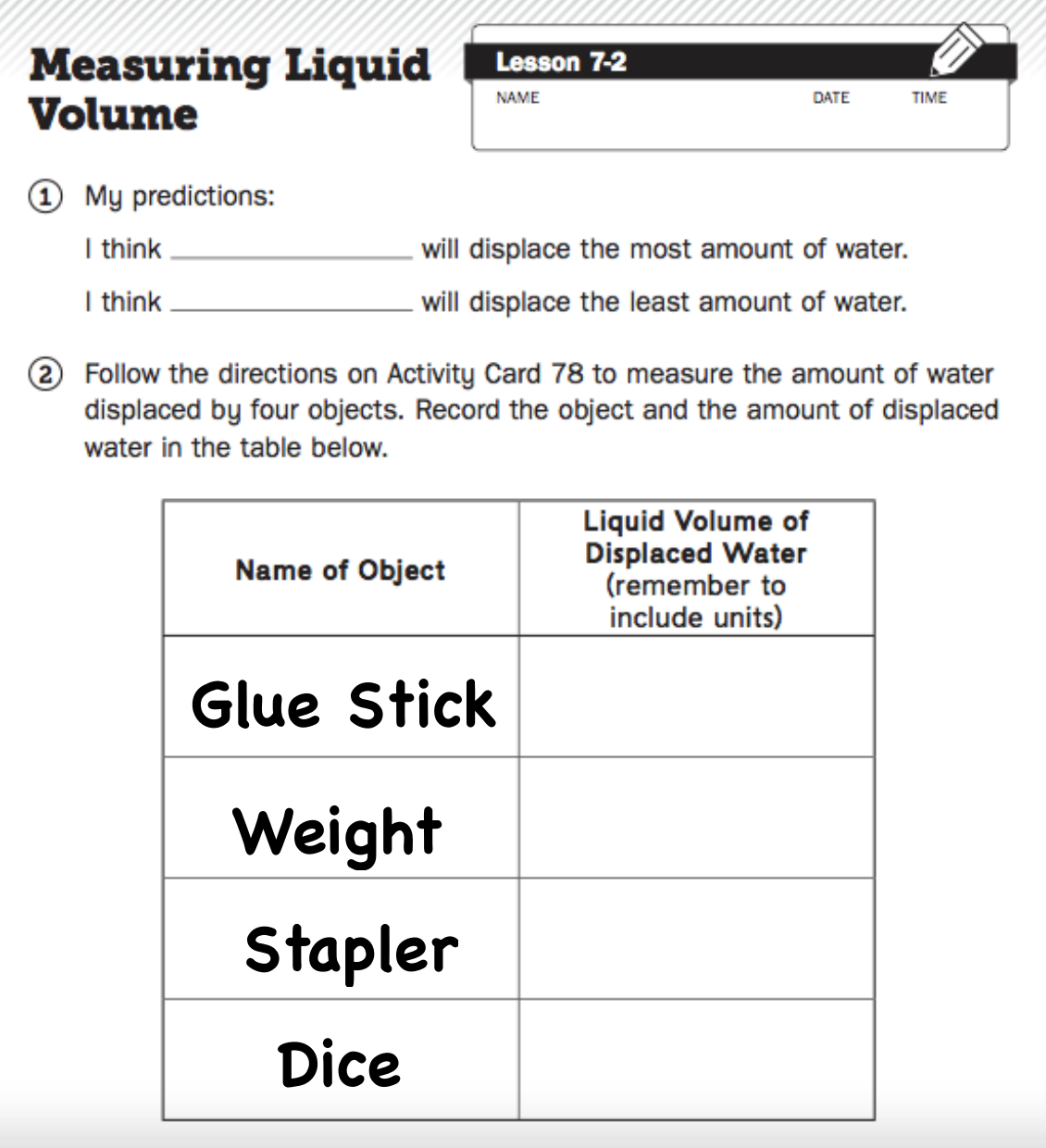 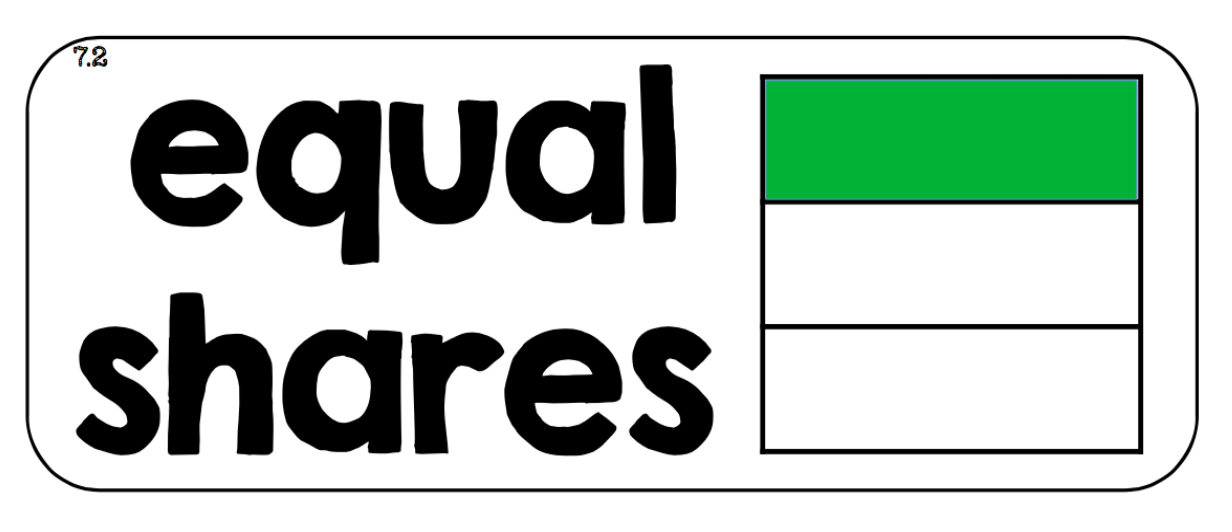 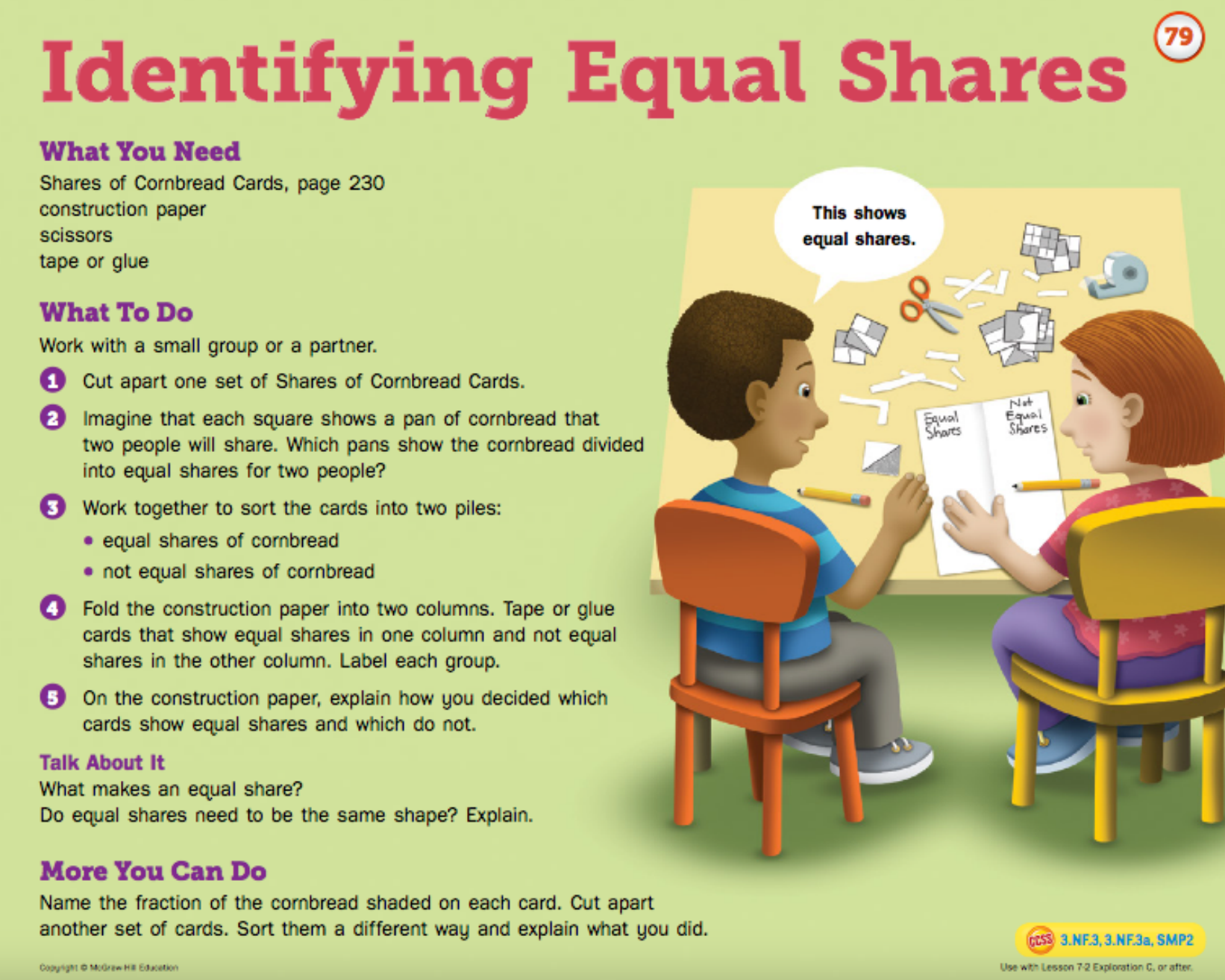 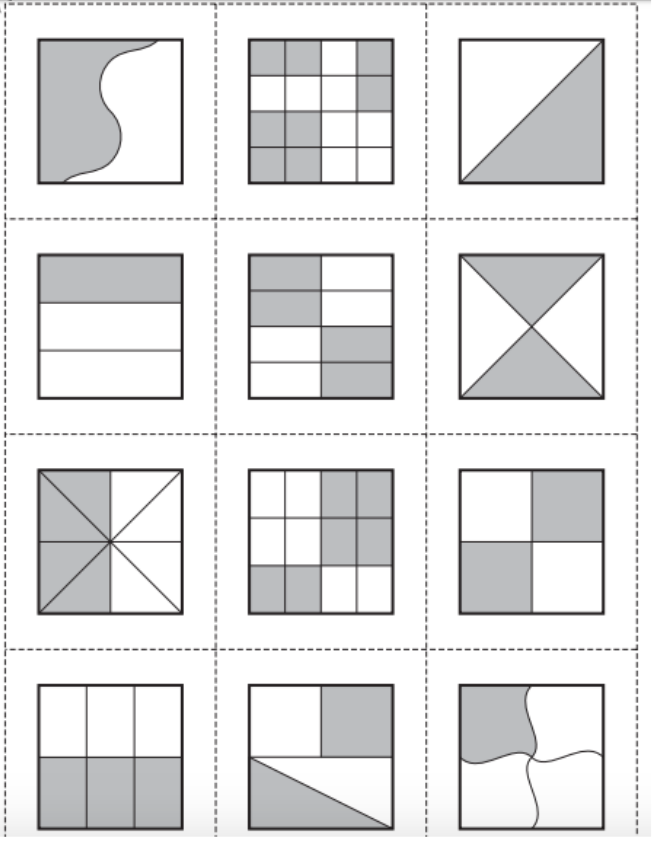 Summarize
How did you sort the Shares of Cornbread cards in Exploration C?
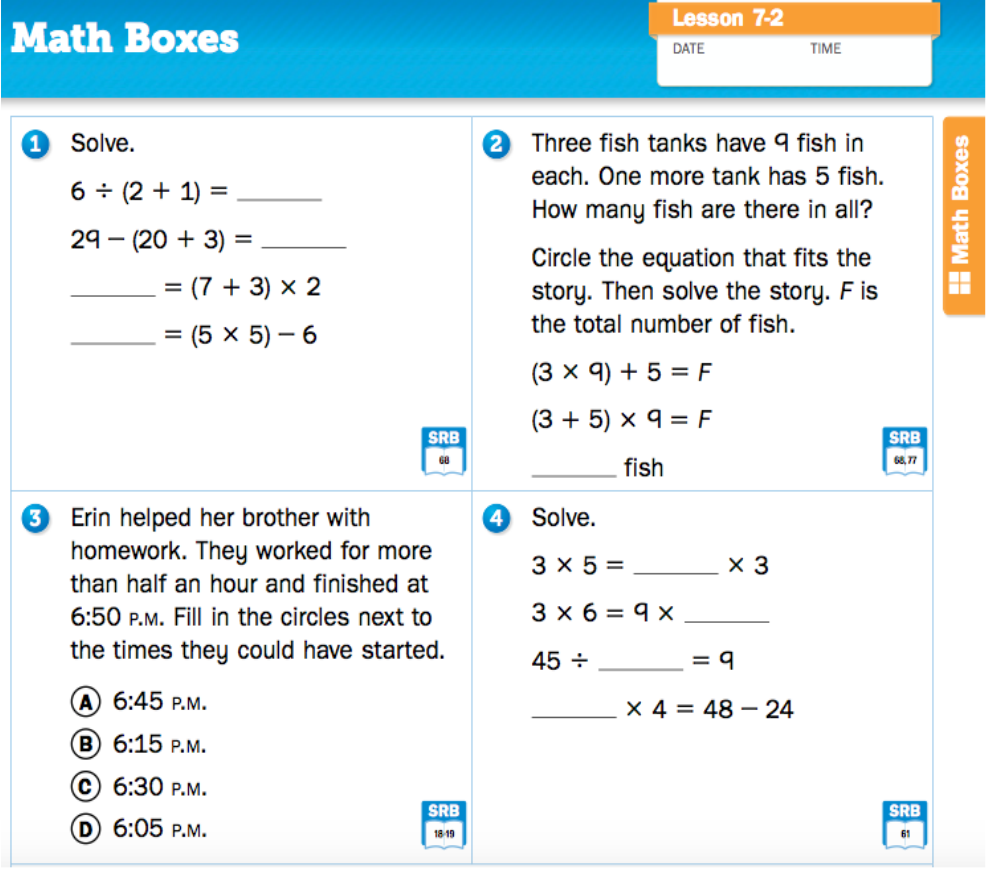 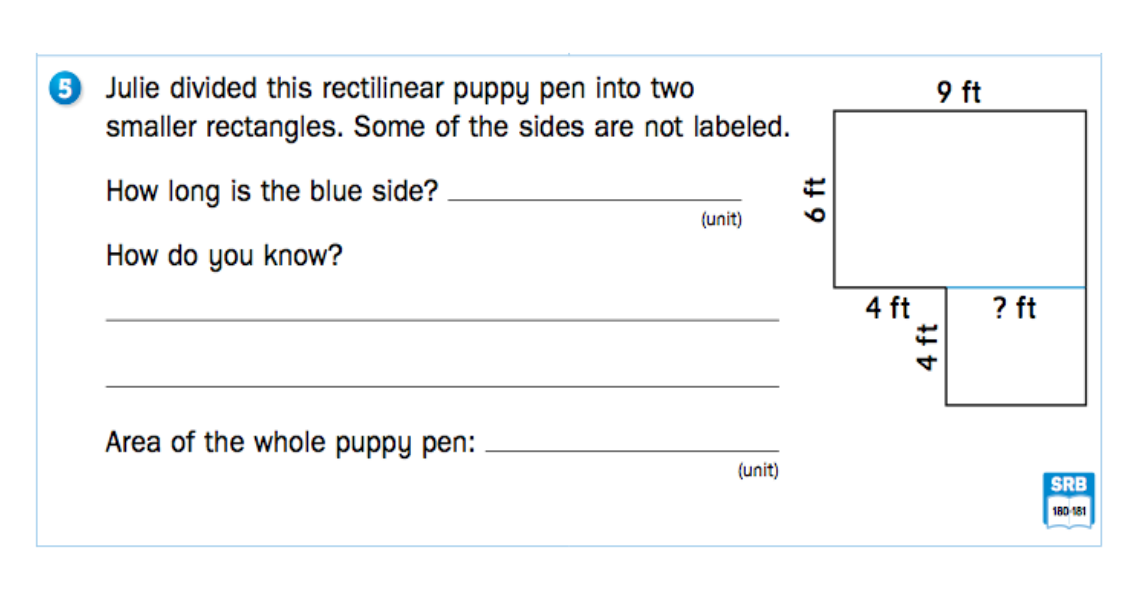